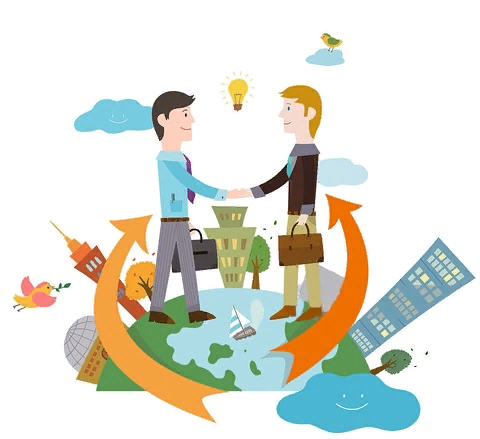 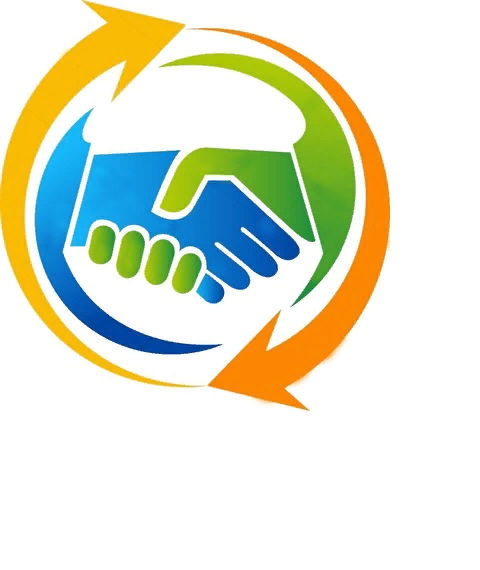 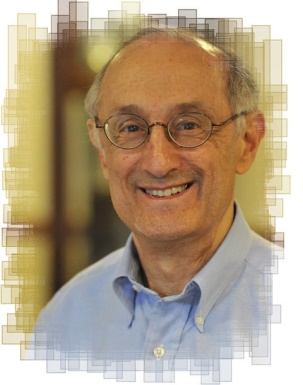 У одной программы была стратегия как можно быстрее 
вычислить лидера, прилепиться к нему, украсть его 
                выигрышные очки (выбить из лидеров), а потом
                сменить партнера: прилепиться к другому лидеру.
                И так, вышибая одного лидера за другим, стать
                победителем на чужих заслугах;

Другая программа имела в себе строгое правило 
порядочности, поэтому играла честно, учась на своих 
               ошибках и перенимая удачный опыт соседей;

Были и такие, что играли честно, но до поры:
пока не попадали в пятерку слабейших.
                В этом случае программный протокол предписывал
                вступить в сотрудничество с более успешным игроком,
                а потом его предать и занять его место;

Еще была программа, которая большую часть времени
тратила не на игру, а на «сохранность нажитого»:
                постоянно сканировала свои рубежи, дабы обеспечить
                защиту от воров своих выигрышных очков.
Игра была долгой и тщательной.
В процессе игры каждая программа была 200 раз 
противопоставлена каждому из конкурентов.
И что ты думаешь?
Всех победила программа, оборудованная правилом поведения 
СВП: сотрудничество, взаимоуважение, прощение.

Более того. 
Программа СВП, когда она вступала в игру с агрессивными
программами, до середины игры проигрывала почти всухую, 
но в итоге не только всегда побеждала, так ещё и становилась
«заразной» - при взаимодействии с соседями передавала им
пункты протокола, предписывающие вести себя по модели 
«сотрудничество/взаимоуважение/прощение».

…А соседи, кстати, и не сопротивлялись. Они «видели», 
что СВП - хорошая зараза, т.к. действует эффективно, 
вот и пополняли свои протоколы таким же поведением. 
Так было доказано:

в долговременной перспективе 
поведение по модели СВП 
является самым рентабельным

И что примечательно:
модель СВП не предписывает быть вежливым и уступчивым;
модель СВП ориентирована исключительно на выгоду.
Если приглядеться к модели СВП, то становится ясно:
Сотрудничество-Взаимоуважение-Прощение – это духовность.
И что же получается? Быть духовным человеком – выгодно?
Выходит, что так: как минимум, выгодно…